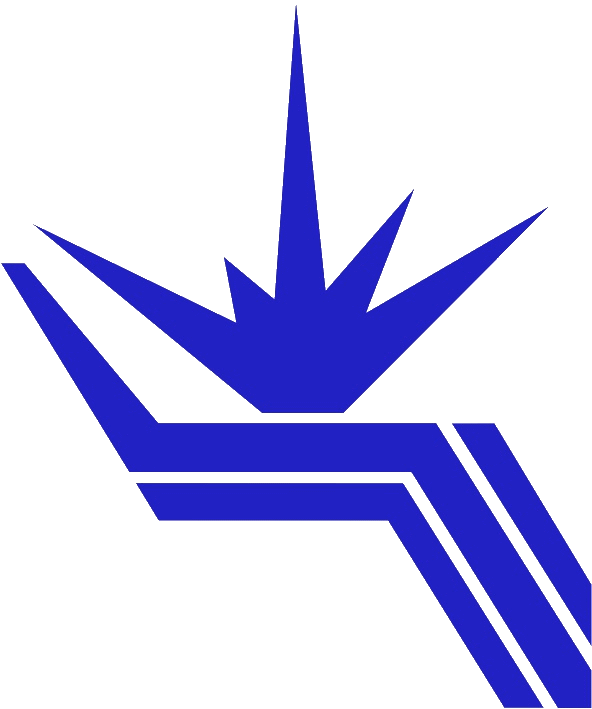 Институт ядерной физики им. Г.И. Будкера Сибирского отделения Российской академии наук
Измерение сечения процесса e+e- -> нейтрон+антинейтрон вблизи порога
Авторы: М.Н. Ачасов и др.,  коллаборация СНД
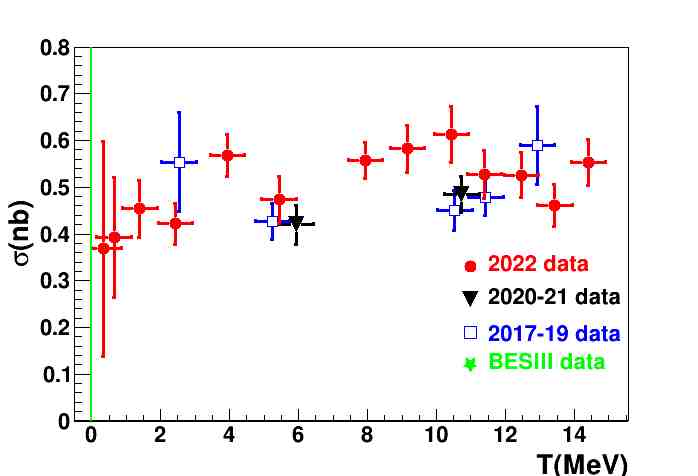 В эксперименте на коллайдере ВЭПП-2000 с детектором СНД измерено сечения процесса e+ e- → n+anti-n при энергии пучка от порога до 15 МэВ выше порога. Самая ближняя к порогу энергия на 0.35 МэВ выше порога. Интегральная светимость в эксперименте составила  100 пб-1. Всего было зарегистрировано около 8000 n+anti-n событий. 
       Измеренные сечение и формфактор в сравнении с предыдущими данными показаны на рисунках 1, 2. При энергии ближайшей к порогу сечение составляет около 0.4 нб , точность измерения сечения ~50%. Эффективный времениподобный формфактор нейтрона вычислялся  из измеренного сечения. Полученный формфактор  растет с уменьшением энергии до величины ~0.5. Это первое измерение времениподобного формфактора нейтрона в непосредственной близости к порогу.  Полученный результат послужит проверкой моделей нуклонных формфакторов и будет способствовать их развитию в неасимптотической области энергии.
Рис.1 Измеренное сечение процесса   е+en+anti-n (красные точки).  T - кинетическая энергия нейтрона.
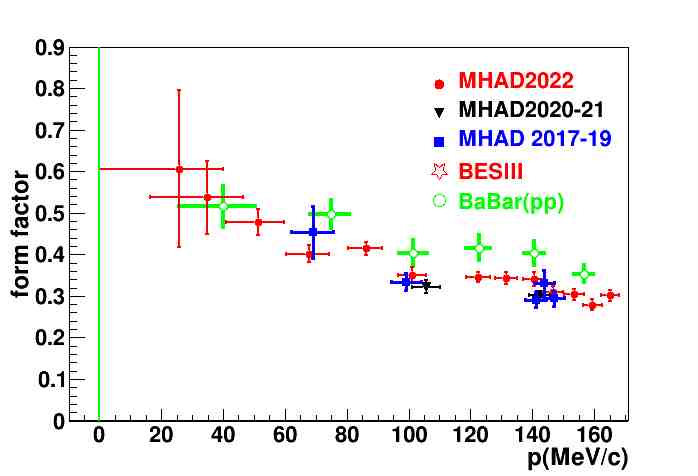 Публикация: М.Н. Ачасов, А.Ю. Барняков и лругие (36 авторов),(коллаборация СНД), Сечение процесса e+e->n+anti-n вблизи порога, Ядерная физика, том 87, №5   (2024)  с.38–51, DOI: 111, EDN: XXX, импакт-фактор 1.0
Згс.2 Измеренный времениподобный формфактор (красные точки).  P – импульс нейтрона.
ПФНИ 1.3.3.1. (Физика элементарных частиц и фундаментальных взаимодействий).
Данная работа поддерживается грантом РНФ  N 23-22-00011.